BEDEN EĞİTİMİ VE VÜCUT GELİŞTİRME DERSİ
ALT  VE YAN KARIN EGZERSİLERİ
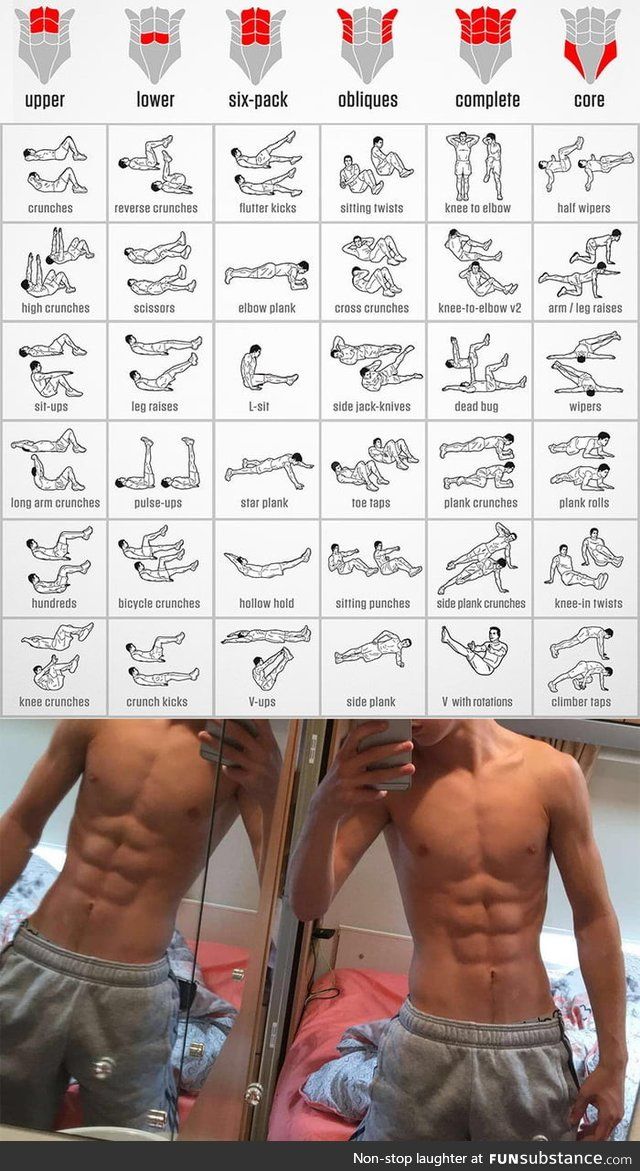 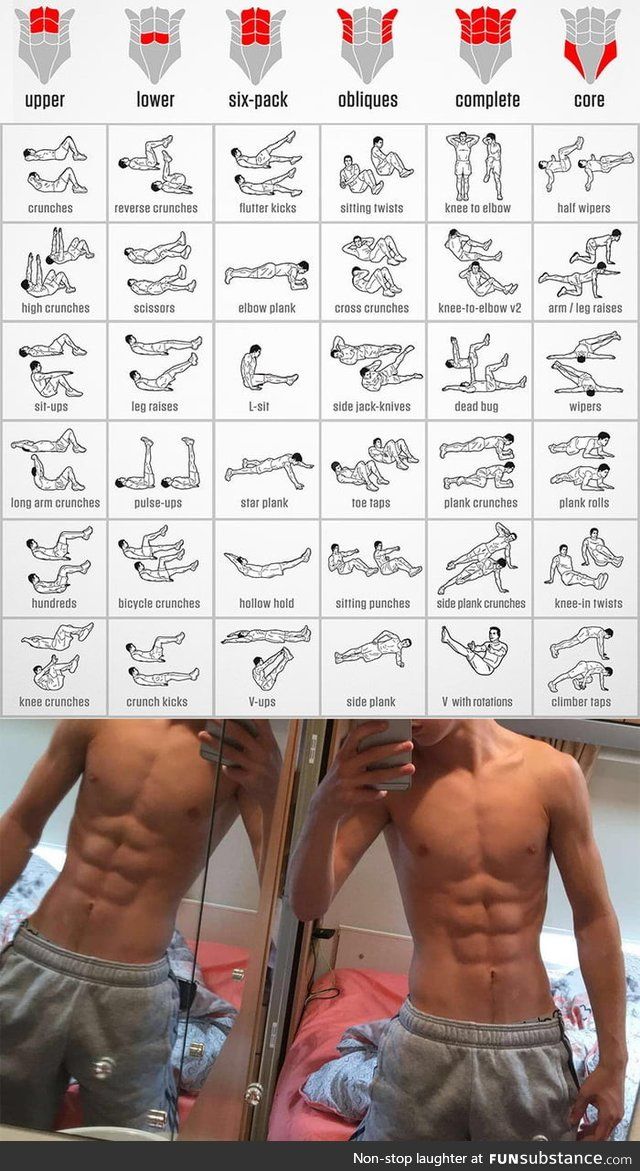 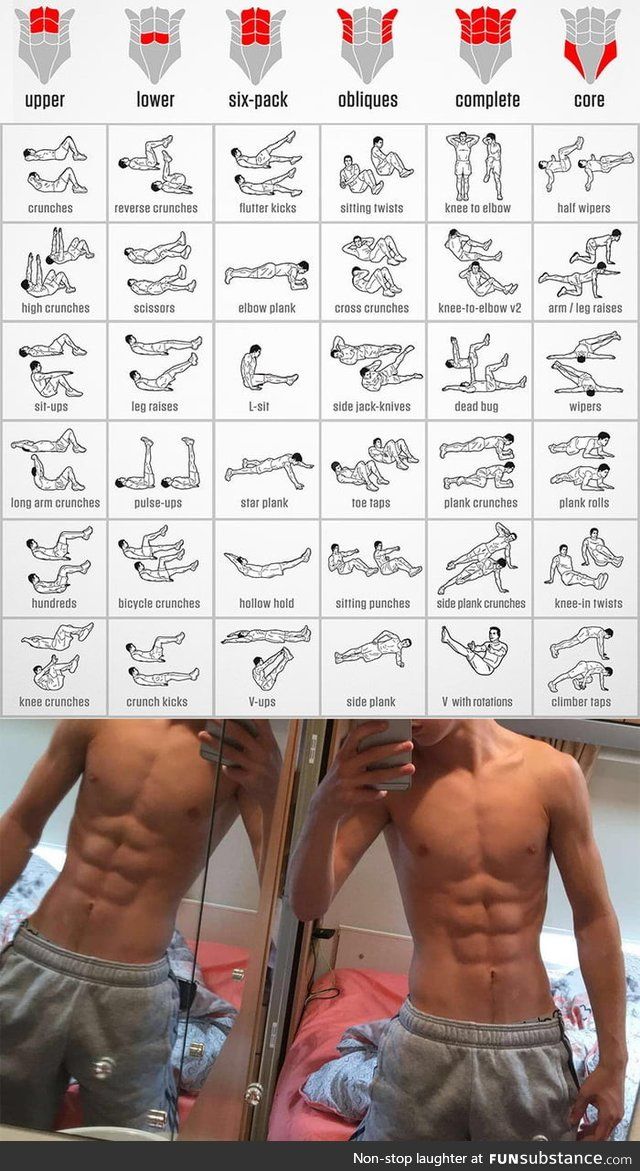 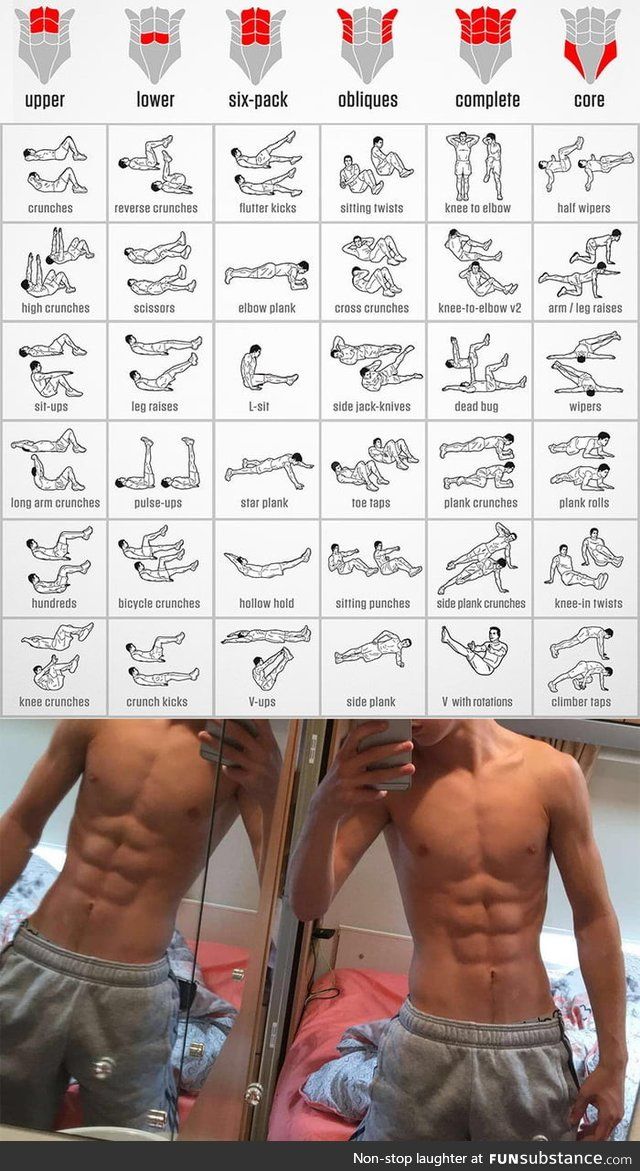 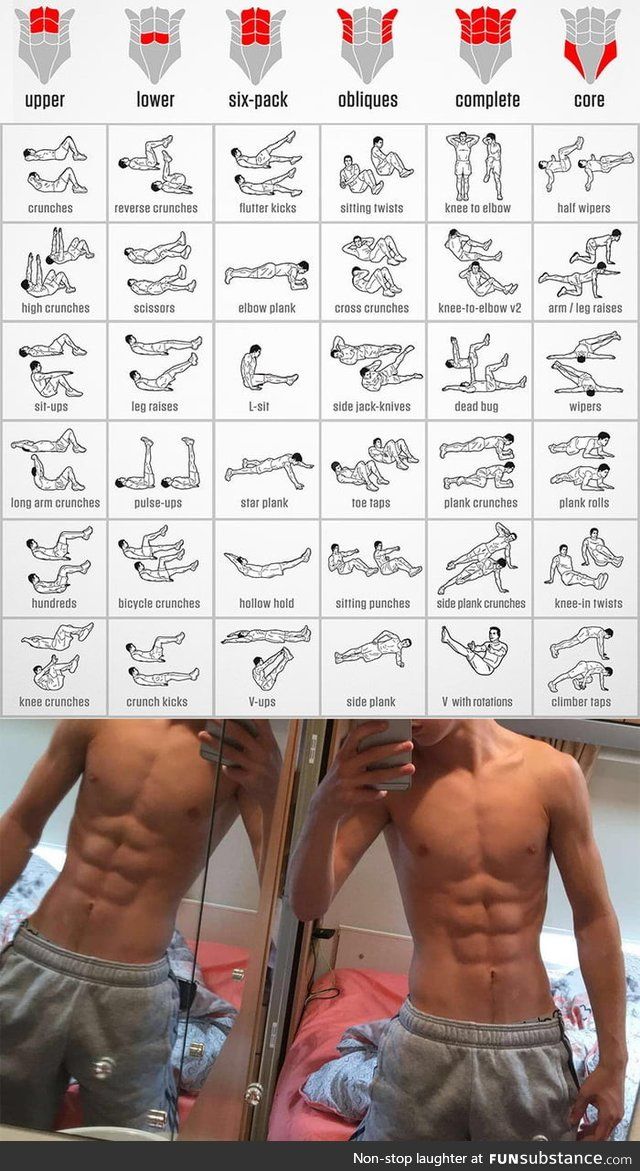 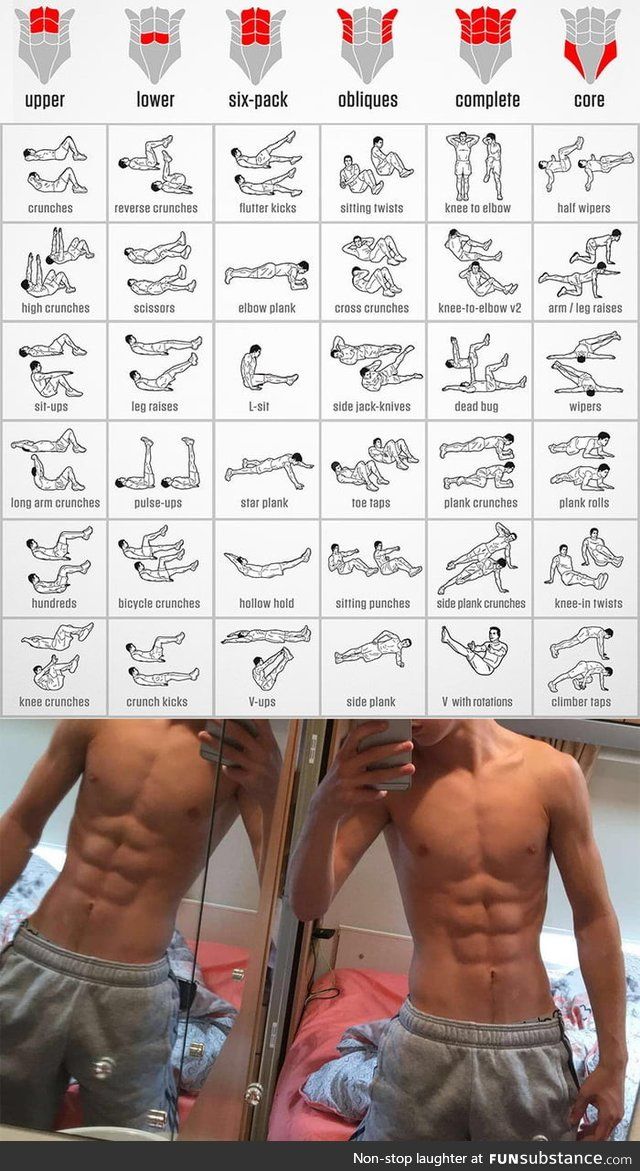 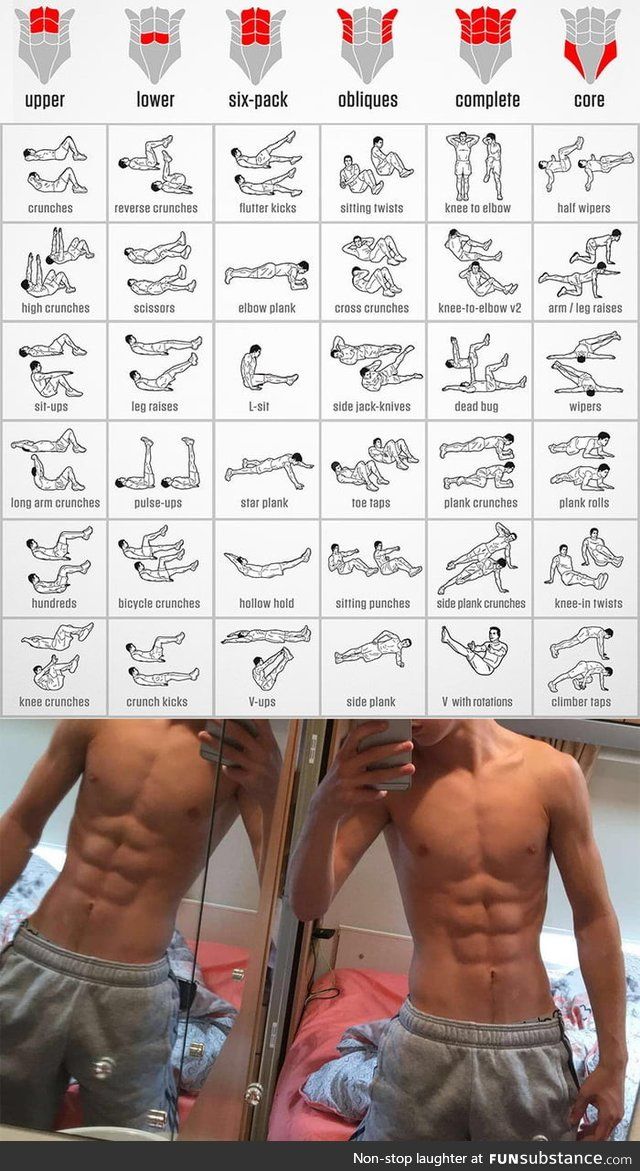 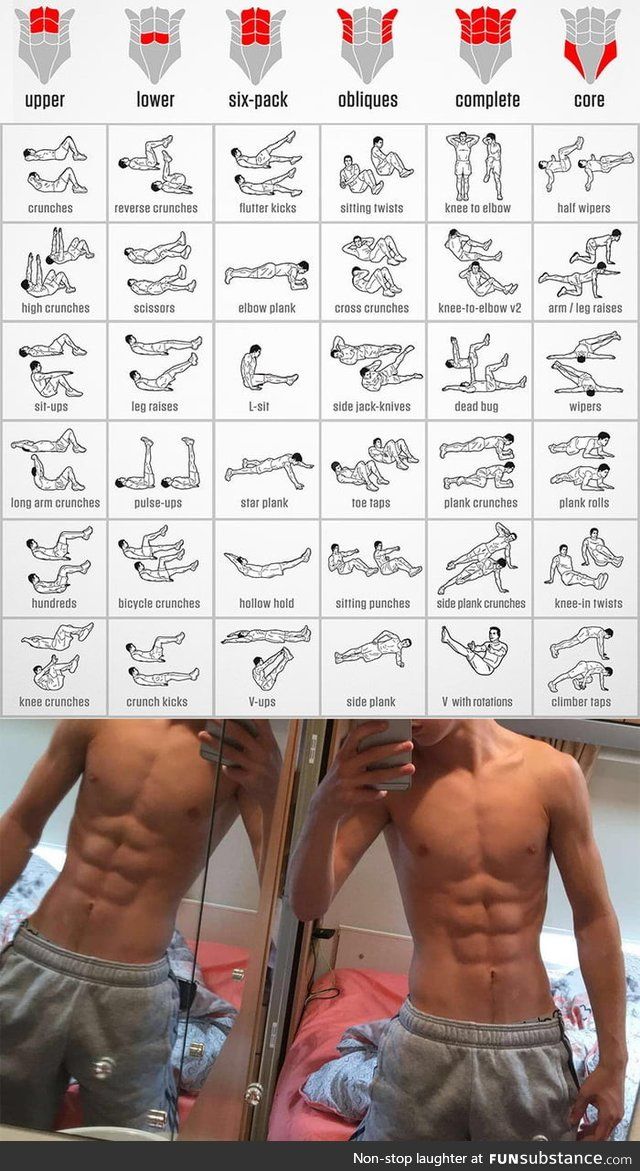 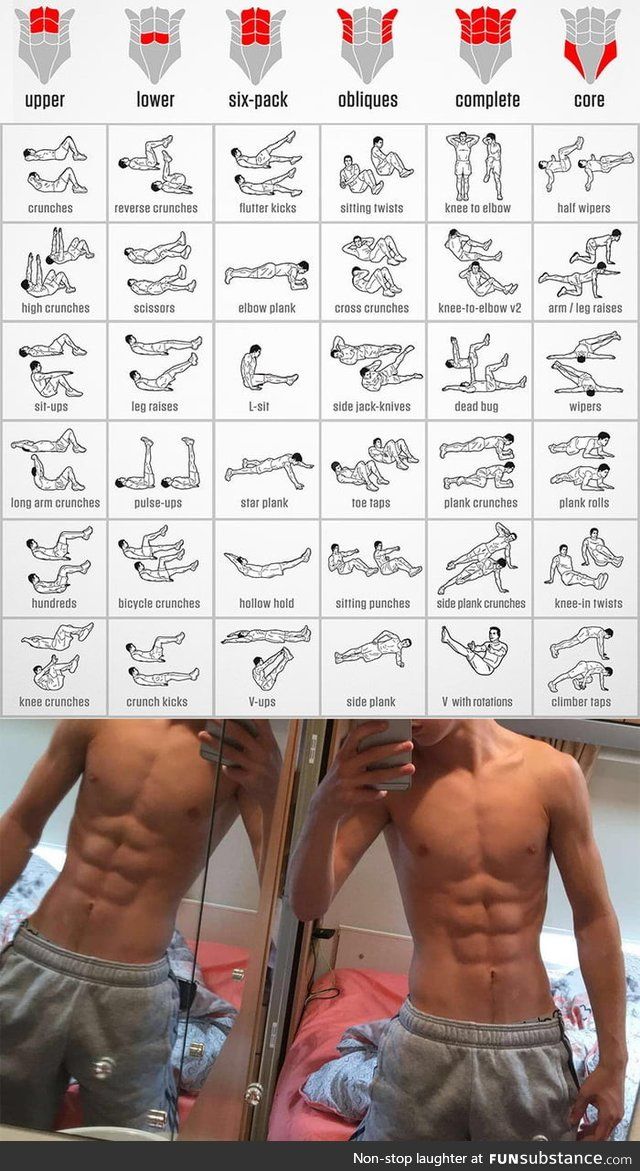 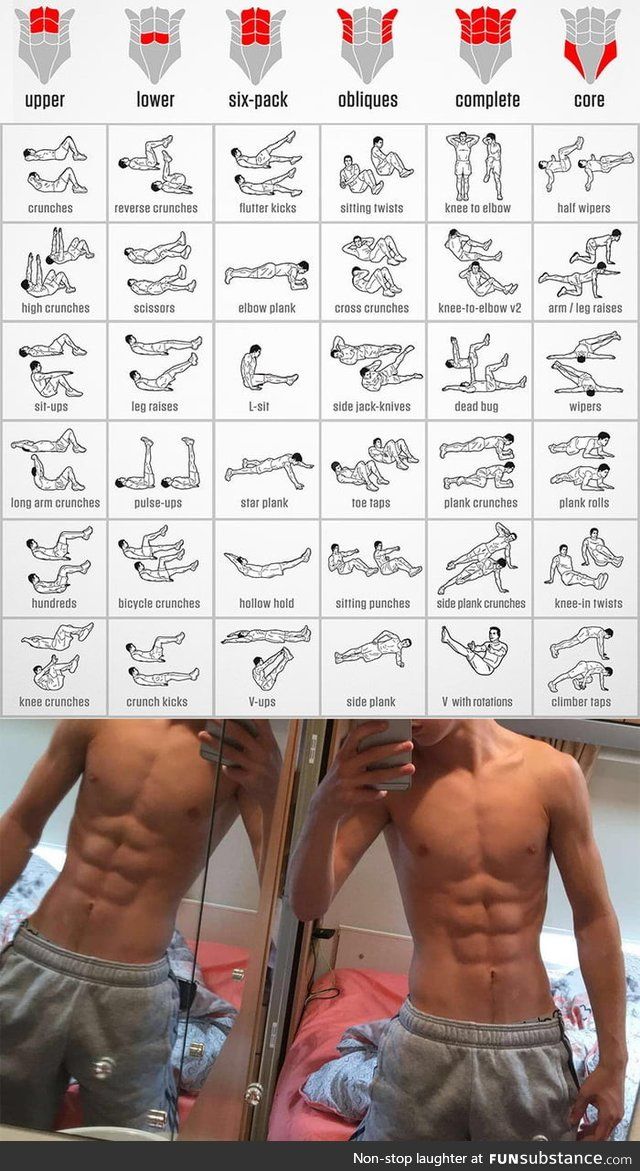 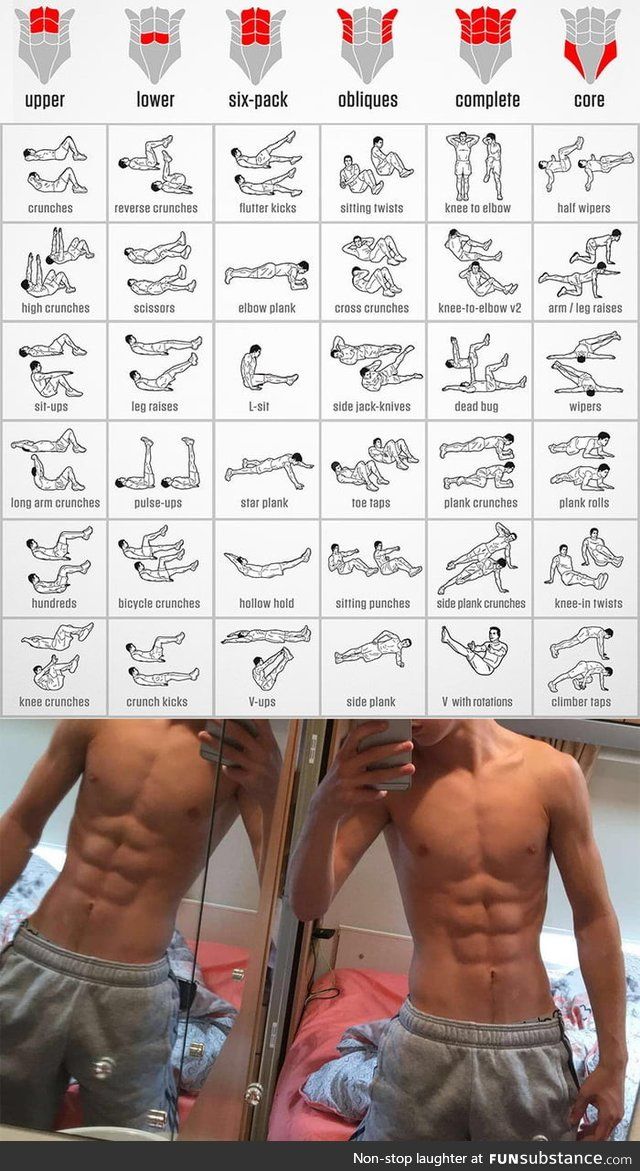 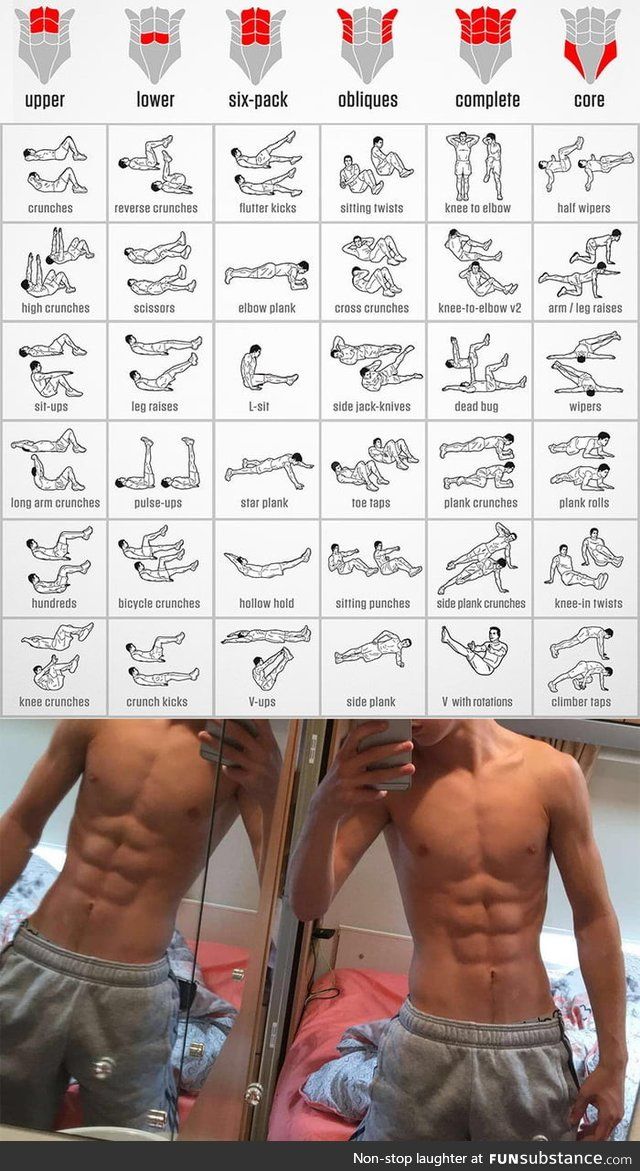 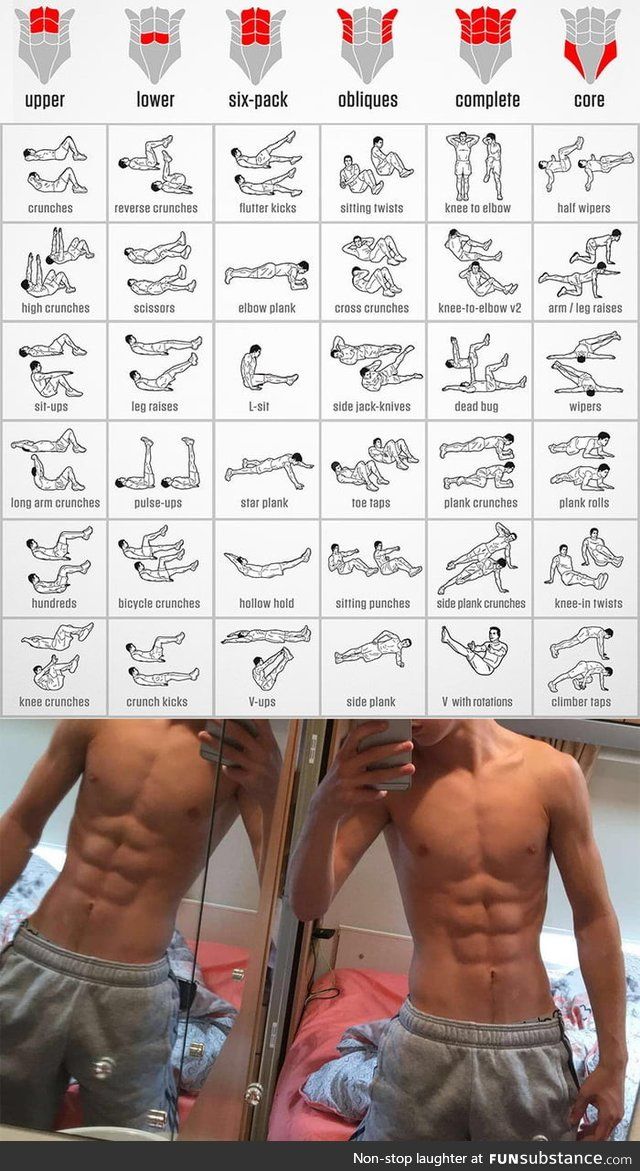 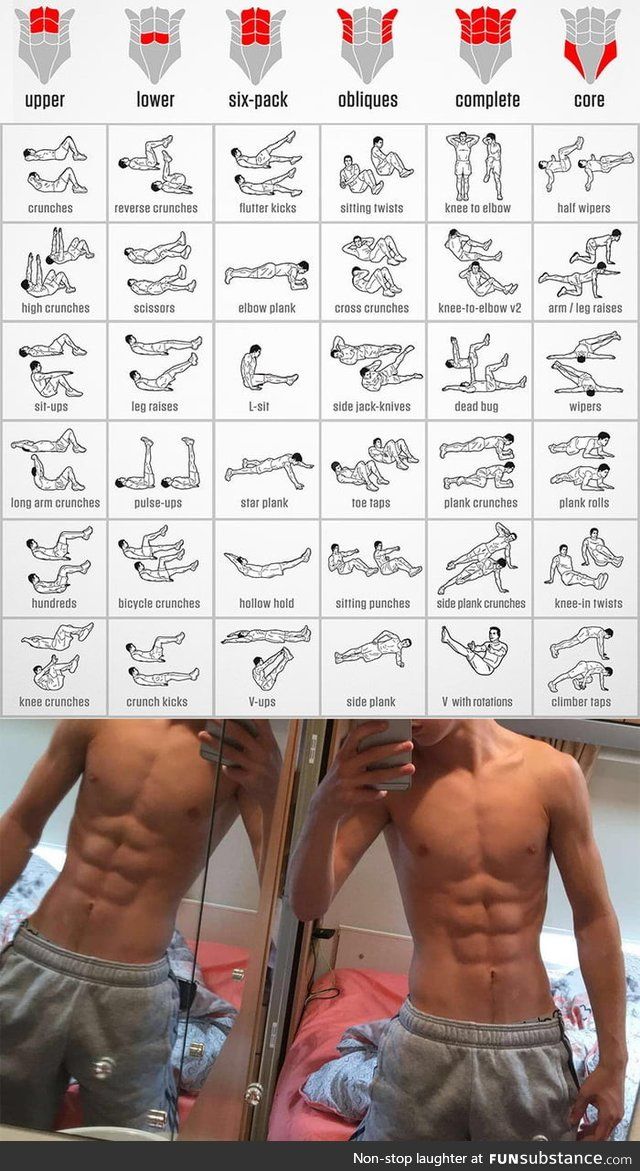